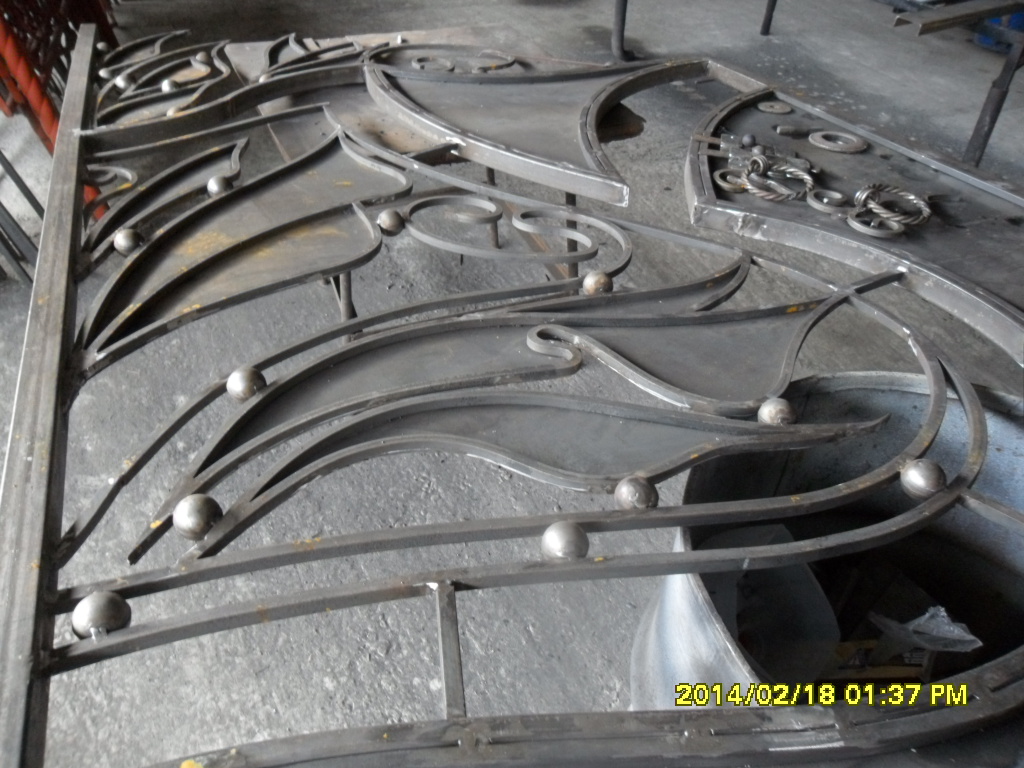 Возрождение кузнечного  ремесла на Кубани
Введение
 Ι. Содержание проекта
ΙΙ. Литературный обзор
2.1.  Греческая Мифология ;
2.2. славянская мифология ;
2.3.  Христианские покровители кузнечного ремесла на Кубани;
ΙΙΙ. Теоретическое обоснование проектной части
3.1.Легенда о кубанском кузнеце;
3.2.Муузейные экспонаты;
3.3. Кузнечное ремесло Кубани XΙX – XXвв.;
3.4.Ковань  XXΙ века;
3.5.Мастера земли Тихорецкой.
ΙV. Вывод
V. Заключение 
VΙ. Список литературы
Гефест – в греческой мифологии бог огня и кузнечного дела. Он кует Ахиллу оружие и великолепный щит.
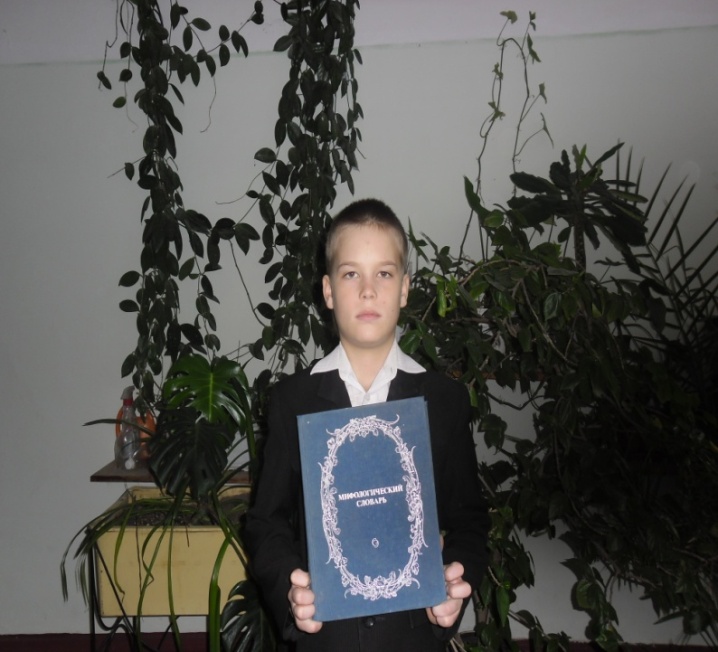 Свагор – в славянской мифологии бог огня. В славянском переводе хроники  Иоанна Малалы (12в) отождествлен с греческим Гефестом
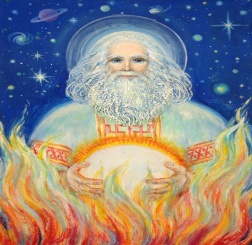 1621 год – мастер Никита Давыдов. Шлем – «шапка ерихоская» хранится в Оружейной палате Московского кремля.
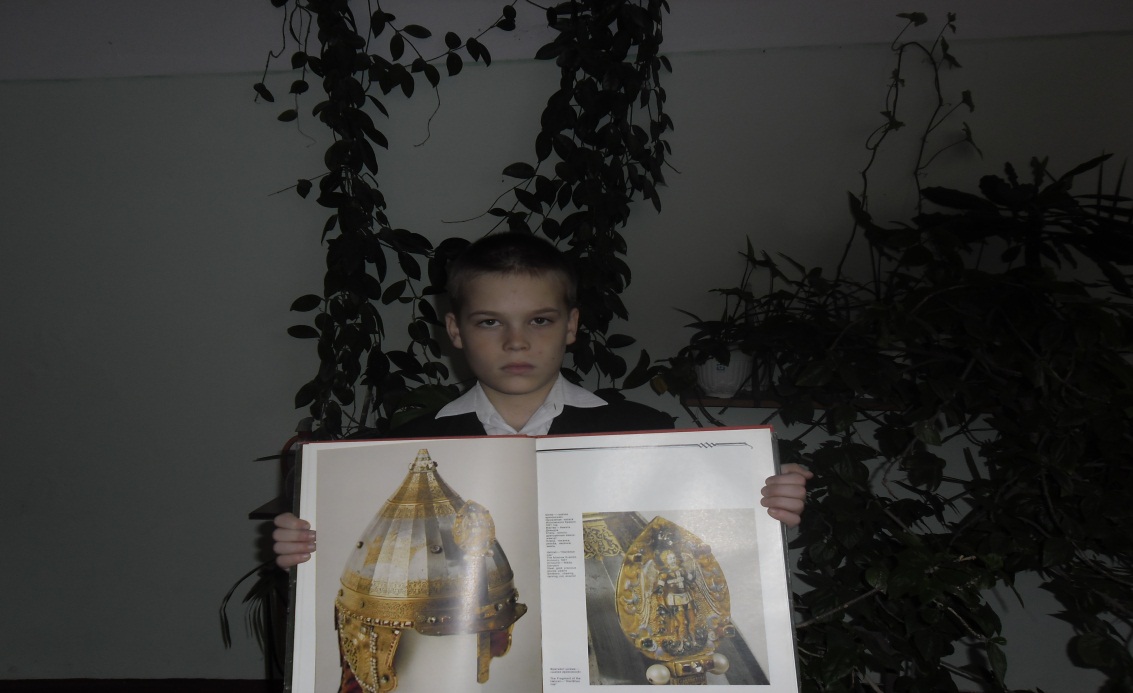 В музее города Тихорецка хранится в краеведческом зале кольчуга, как яркое подтверждение тому, что на Кубани в давние времена кузнечное ремесло существовало
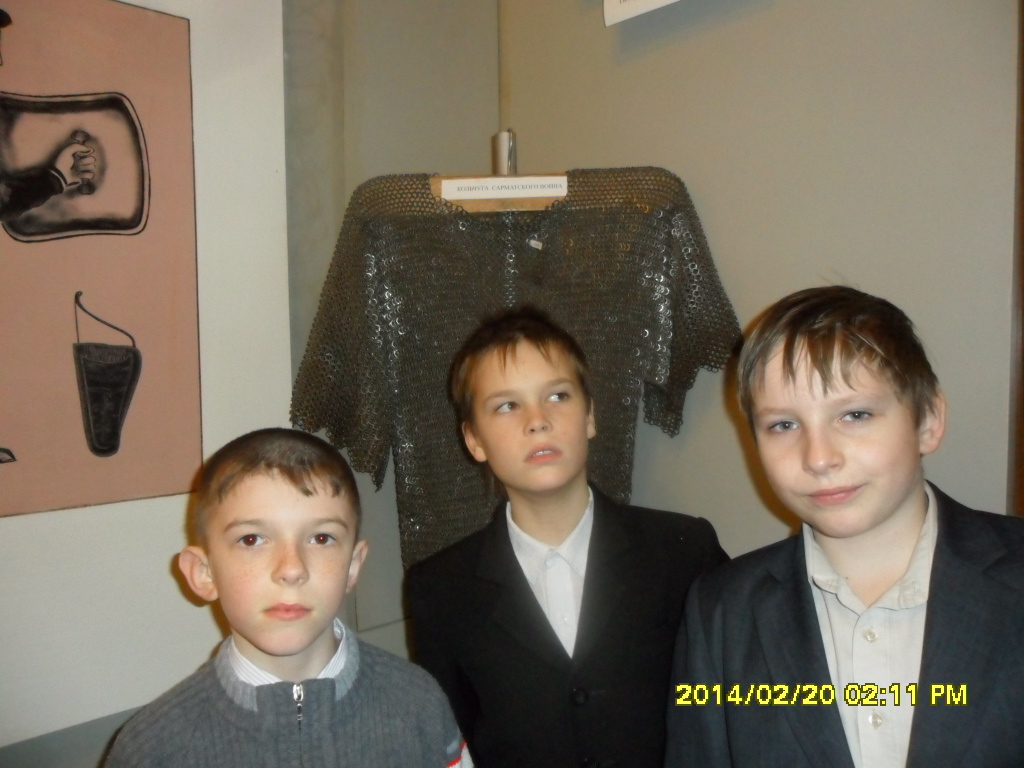 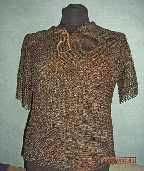 легенда о кузнеце Вакуле.
Жил на берегу Кубани добрый парень, звали его Вакула – кузнец. И полюбилась ему красавица – дивчина по имени Поляна. Поляна не принимала ухаживания ни одного из парней, но к кузнице иногда приезжала на лихом скакуне, чтобы послушать песни, в которых Вакула восхвалял свою возлюбленную, ее красоту.                                                                                                Однажды пришла на Кубань беда: напал на нее лютый враг. Прибавилось Вакуле работы: понадобилось много мечей, кинжалов. А одна беда не приходит – разлилась река Кубань, началось наводнение. День и ночь работает  Вакула, торопится, спешит доковать мечи. А вода подходит все ближе и ближе. Вот – вот зальет огонь, в котором греется металл. И тогда примчалась на коне Поляна, подняла над головой жаровню с огнем, и Вакула успел выполнить работу. Закончив ее, Вакула выковал Поляне розу. Так от их любви и родилась музыка металла.
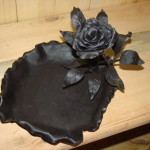 Исторически на Кубани наиболее широкое распространение получило  кузнечное ремесло. Каждый шестой казак  был профессиональным кузнецом.  В каждой кубанской станице работали до пяти кузниц. Умели ковать своих коней, брички, оружие, домашнюю утварь. В станичных кузницах ковали топоры, подковы, вилы, лопаты. Заслуживает упоминания и мастерство художественной ковки. На Кубани она так и называлась - «ковань». Кубанские кузнецы создавали настоящие художественные произведения из металла: кованные надкрылечные зонты – «козырьки», решетки для окон, дверей, балконов, парадные лестницы, ограды, флюгера. Они даже выработали свой оригинальный орнамент и создали в станицах и городах Кубани прекрасный ансамбль кружев из металла. В  начале двадцатого века в Екатеринодаре проживало около 500 мастеров. В топонимике города сохранились названия улиц – Кузнечная, Новокузнечная. 
Существовали несколько типов орнамента кубанской ковки: растительный тип, геометрический,  зооморфный. Растительному типу характерны  листья, гроздья, стебли, злаки, цветы. Геометрическому типу - геометрические фигуры. Зооморфному типу характерны изображения птиц, драконов, морских  коньков.
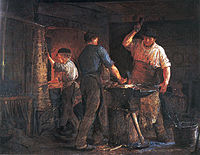 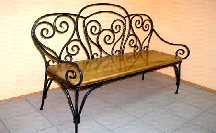 В конце XIX века широко стала применяться художественная ковка. Кубанские кузнецы создавали настоящие художественные произведения из металла: кованные надкрылечные зонты – «козырьки», решетки для окон, дверей, балконов, парадные лестницы, ограды, флюгера.
Они даже выработали свой оригинальный орнамент и создали в станицах и городах Кубани прекрасный ансамбль кружев из металла. 
Кубанская ковань, украшающая архитектурные памятники исторического центра Краснодара, является уникальным памятником народного декоративно-прикладного искусства.
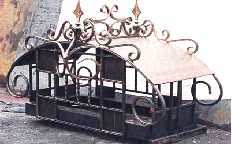 До революции в Кранодаре было 4 кузницы. Самая крупная из них кузница Ломакина, которая изготовляла даже тачанки.
В посёлке Мезмай, примерно в 300 километрах южнее Краснодара, находится Архитектурно-этнографический музей – мастерская кузнечного дела Кубани. Экспонаты, представленные здесь, рассказывают об истории кузнечного ремесла. В музее можно увидеть изделия народных умельцев с именными клеймами, инструменты и оборудование.
Сегодня кузнечное дело снова в моде. Кованые изделия можно встретить повсюду, и художественная ковка снова высоко ценится.
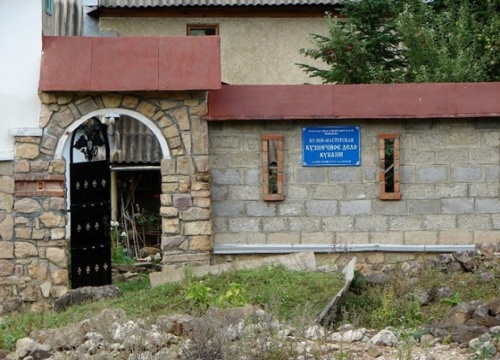 . Современные кубанские кузнецы и дизайнеры по металлу Михаил Скворцов из посёлка Мезмай Апшеронского района, краснодарцы Михаил Смаглюк, Сергей Зубарев, Григорий Амиян, а также Анатолий Турукин из станицы Новотитаровской Динского района, да и многие другие мастера вносят огромный вклад в дальнейшее развитие народного ремесла.
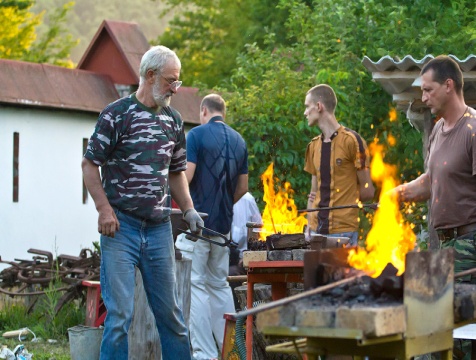 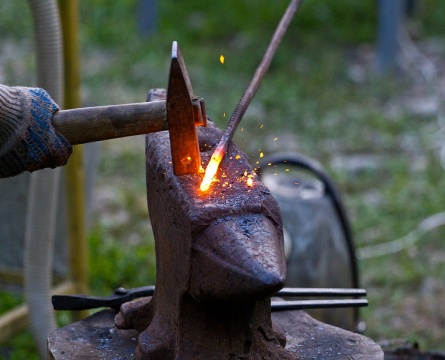 Языков Николай Витальевич – творческий,   увлеченный своим кузнечным ремеслом человек. Он открыл частное предприятие по изготовлению изделий из металла. Из его цеха вышли такие замечательные фигуры медведя, у ледового катка, лося – у торгового комплекса «Экспресс», парой лошадей любуются тихоречане  у магазина «Фруктовый рай». Работу над замечательной коровой - Буренкой  заканчивали во дворе рабочие цеха во время нашей экскурсии. Скоро и она будет радовать жителей нашего города.
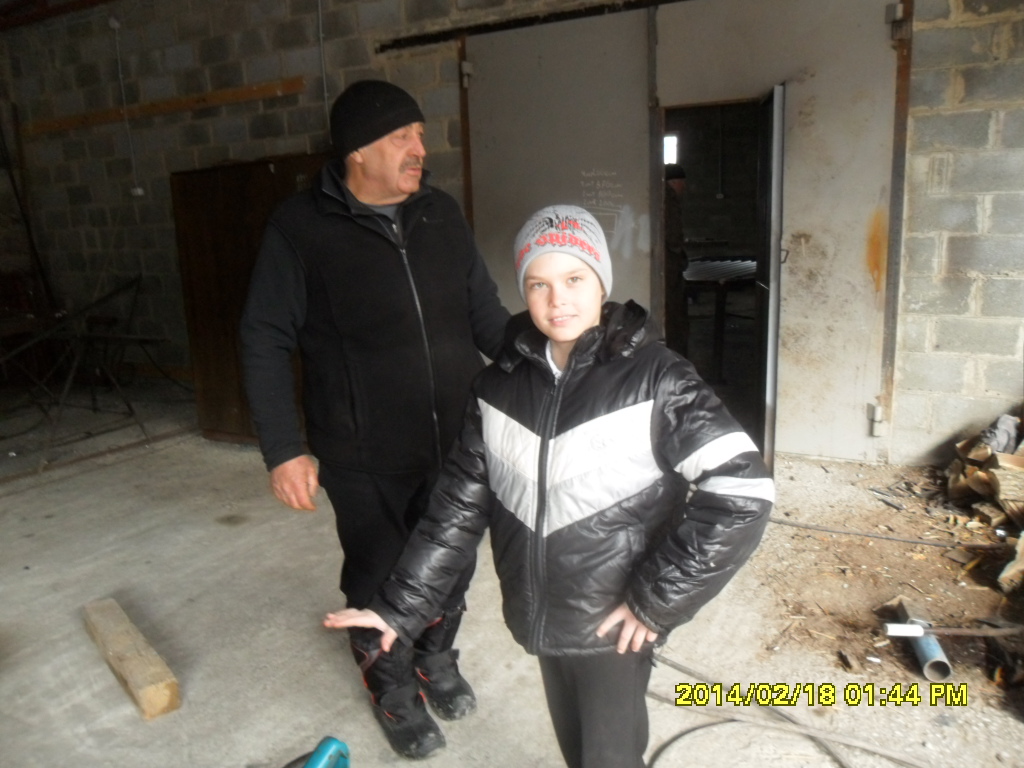 Кубанская ковка – это великолепный выбор для людей, которые ценят красоту и благородство кованых изделий
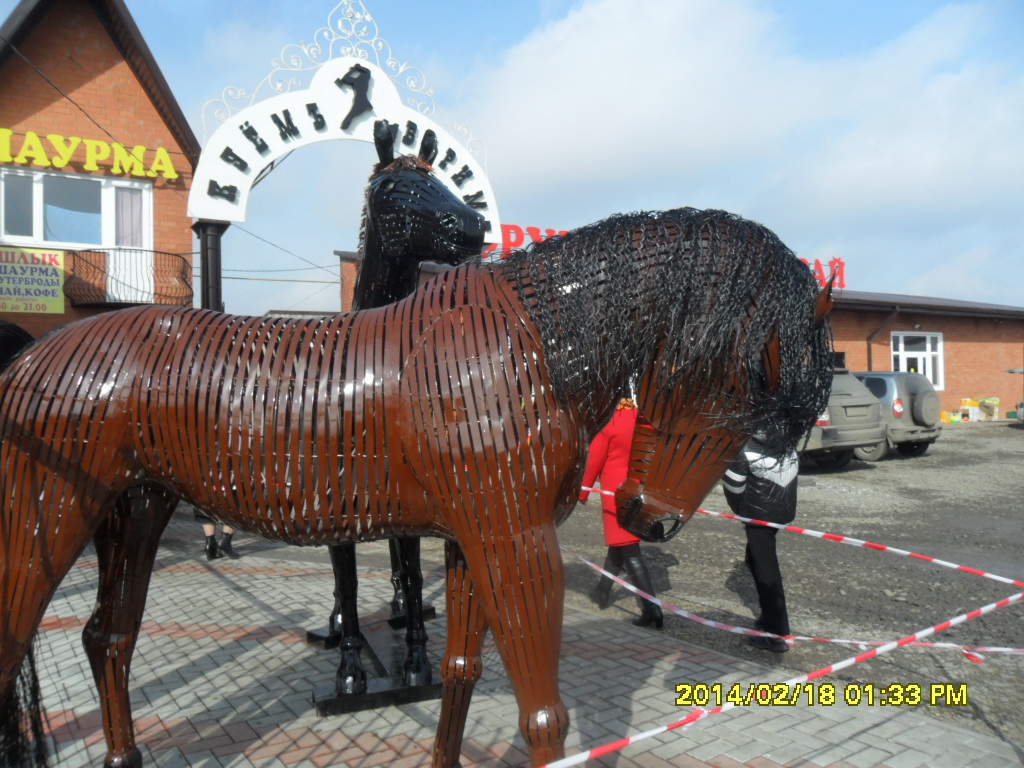 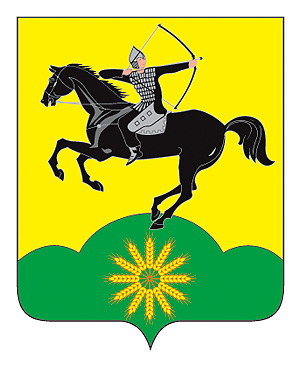 Парой лошадей любуются тихоречане  по улице Гражданской
Изделия частного предпринимателя  Языкова Николая Витальевича
Великолепный «Лось» красуется у дороги по улице Гражданской
Красавица «Буренка» еще не покинула цех и мы стали свидетелями ее покраски.
Михаил Лукьяненко, Александр Ключай – молодые перспективные работники, любящие свое ремесло.
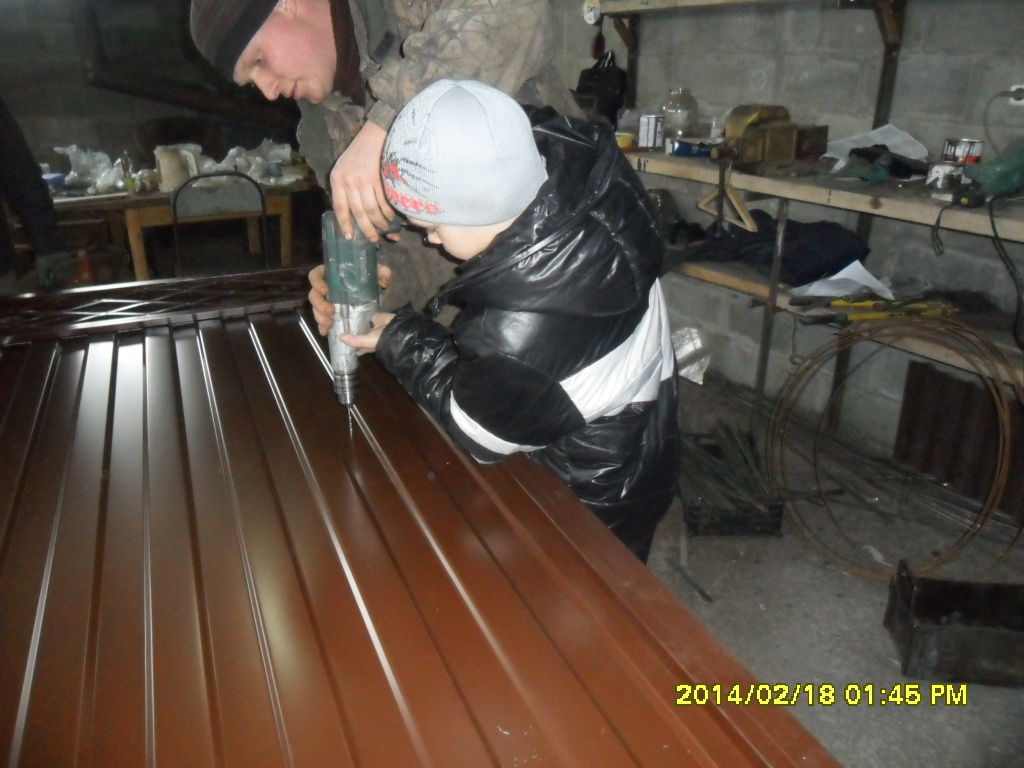 В цехе готовых изделий
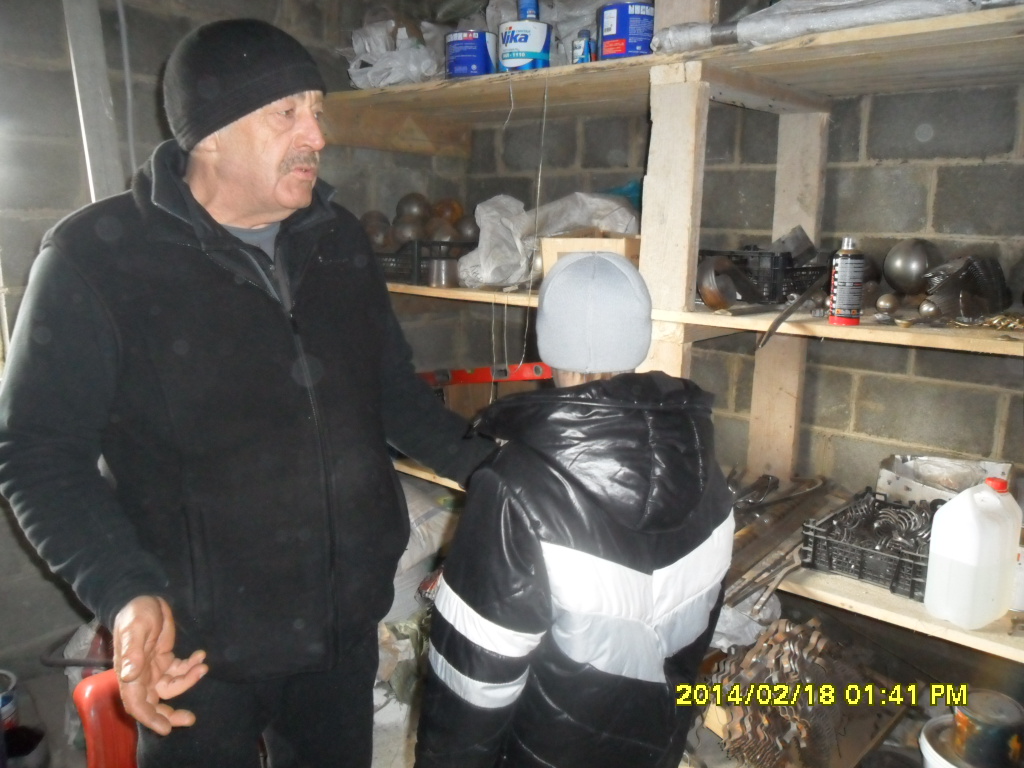 «Труборезка»инструмент для нарезки полос из металла
Ажурные ворота ЧП  Языкова Николая Витальевича
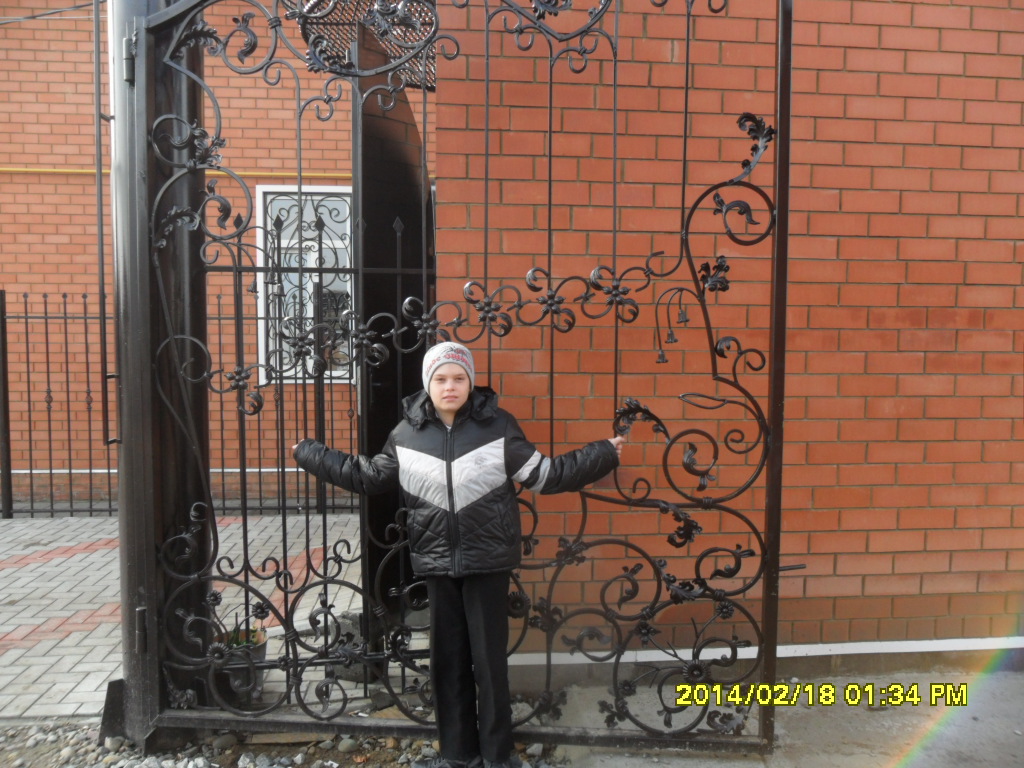 ковка
Пара коней – новая работа кузнечного цеха
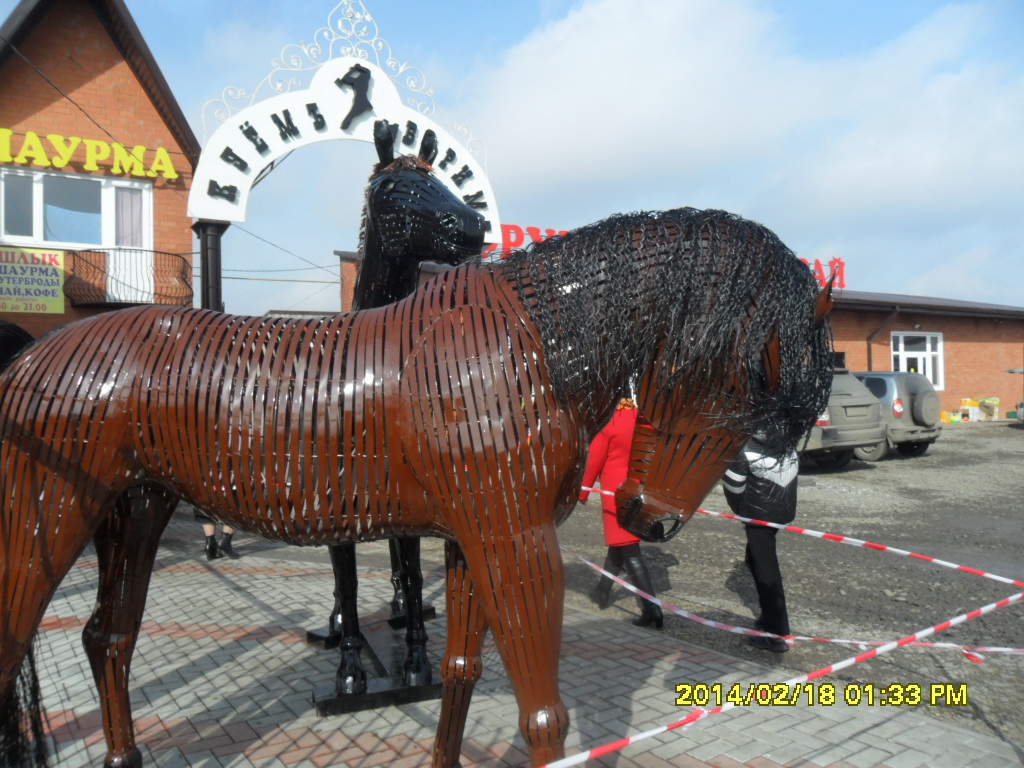 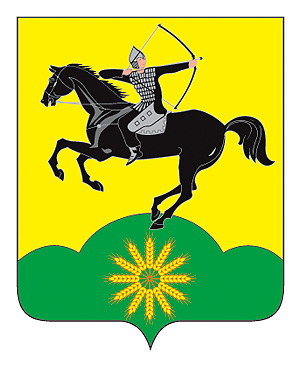 Кубанская ковка – это великолепный выбор для людей, которые ценят красоту и благородство кованых изделий
Золоторогий лось
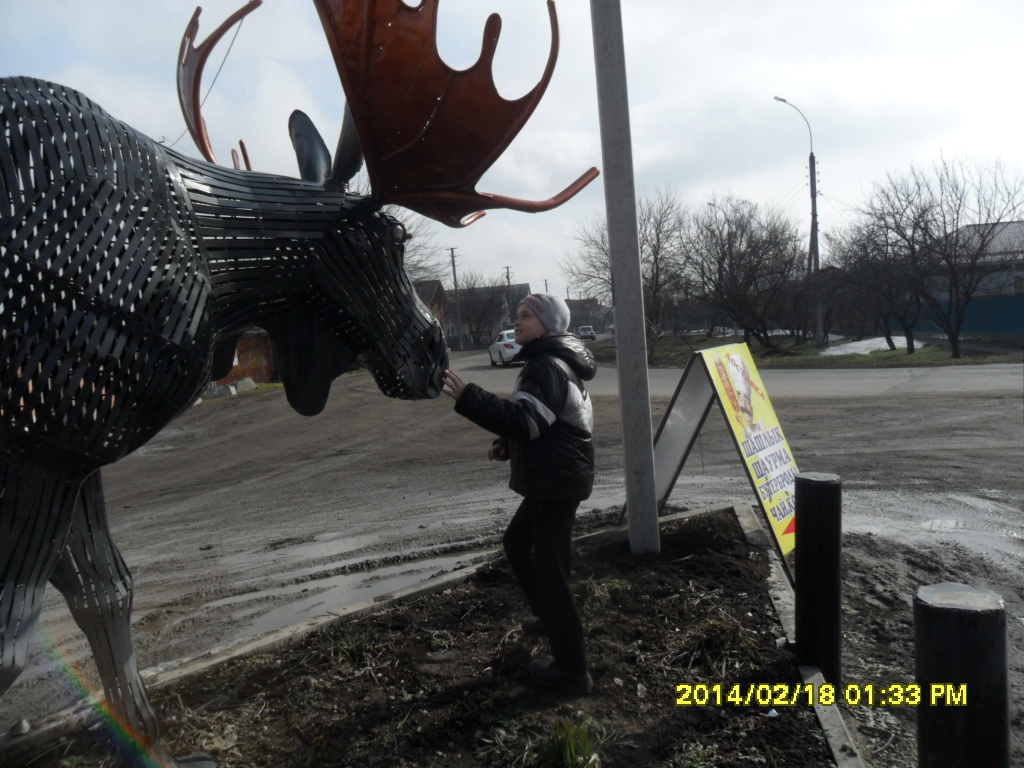 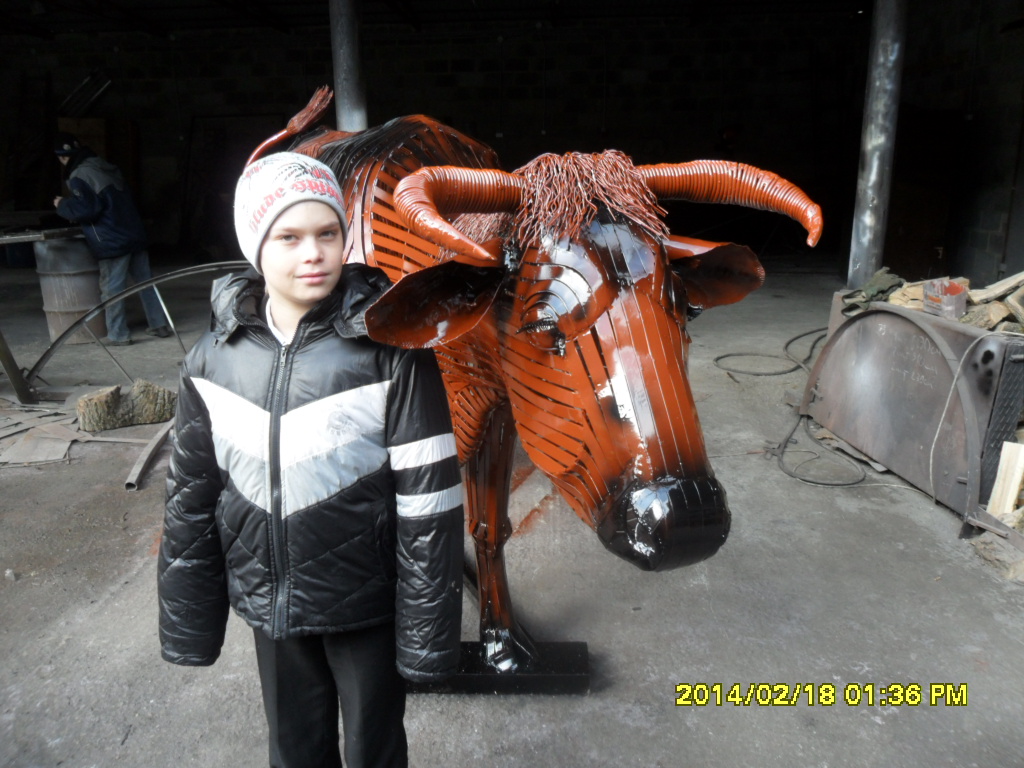 Корову Буренку начинали делать с чертежа в натуральную величину
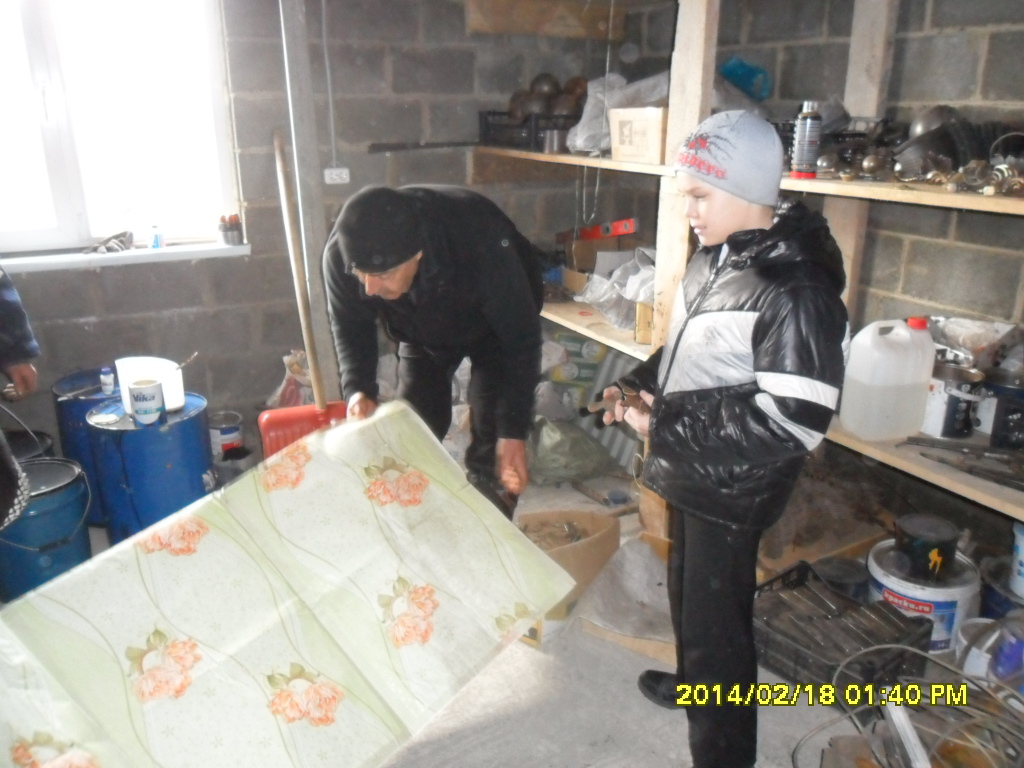 «Буренка» на листе ватмана в натуральную величину.
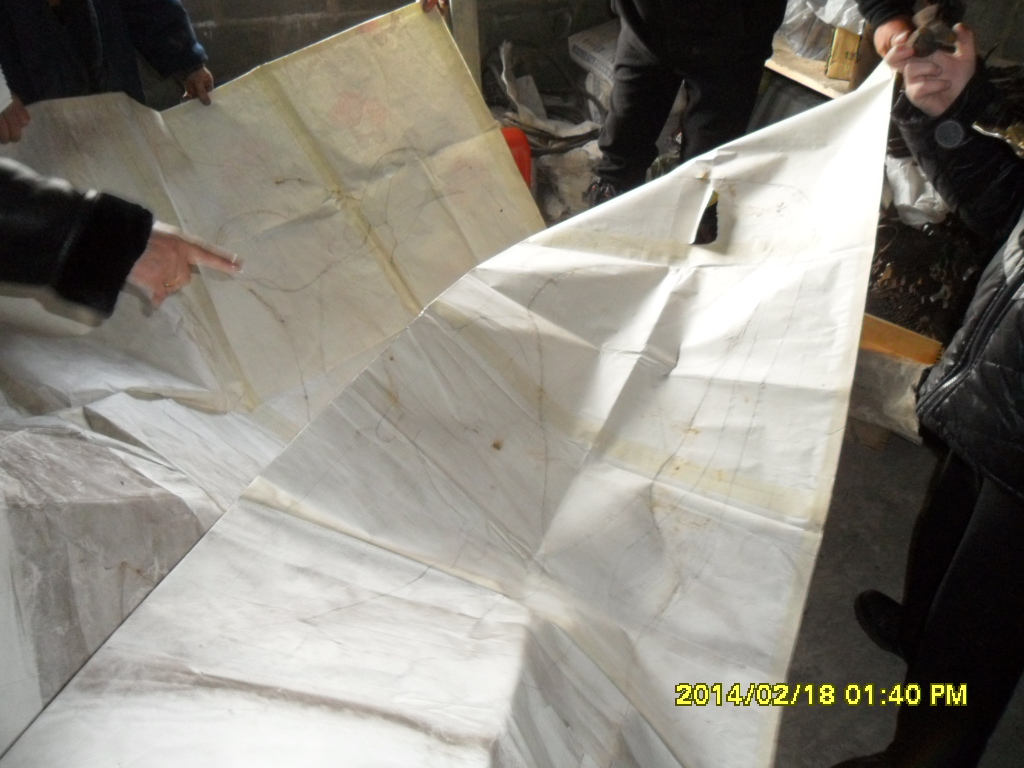 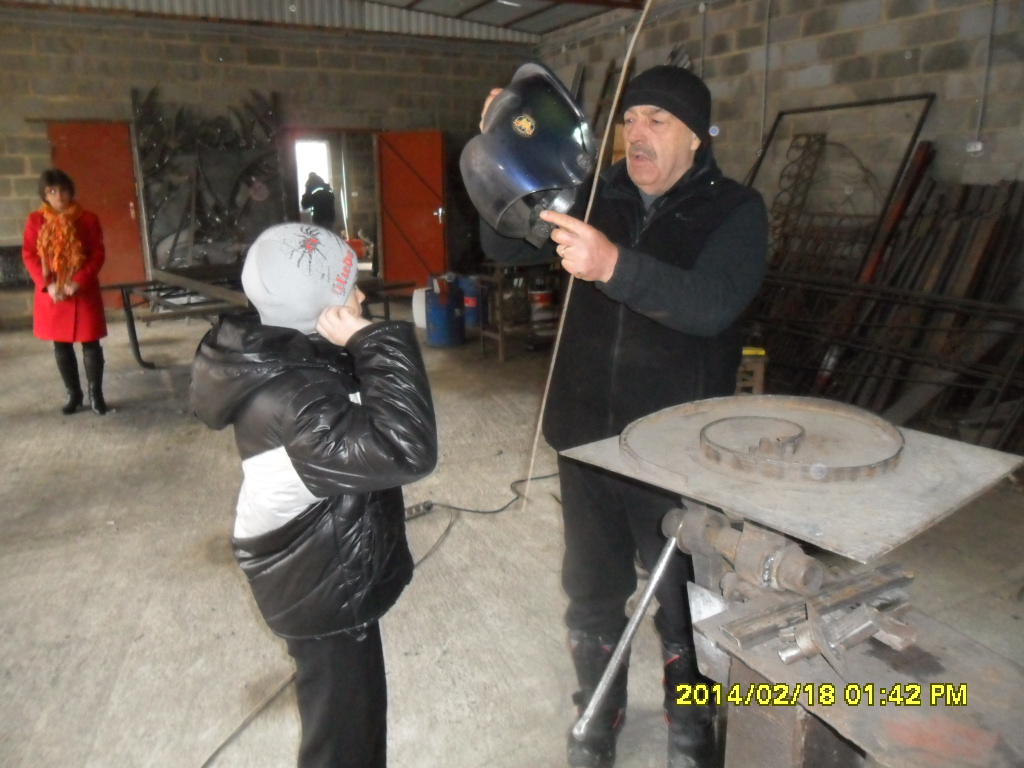 Выполнение детали «вензель» на станке «кондуктор»
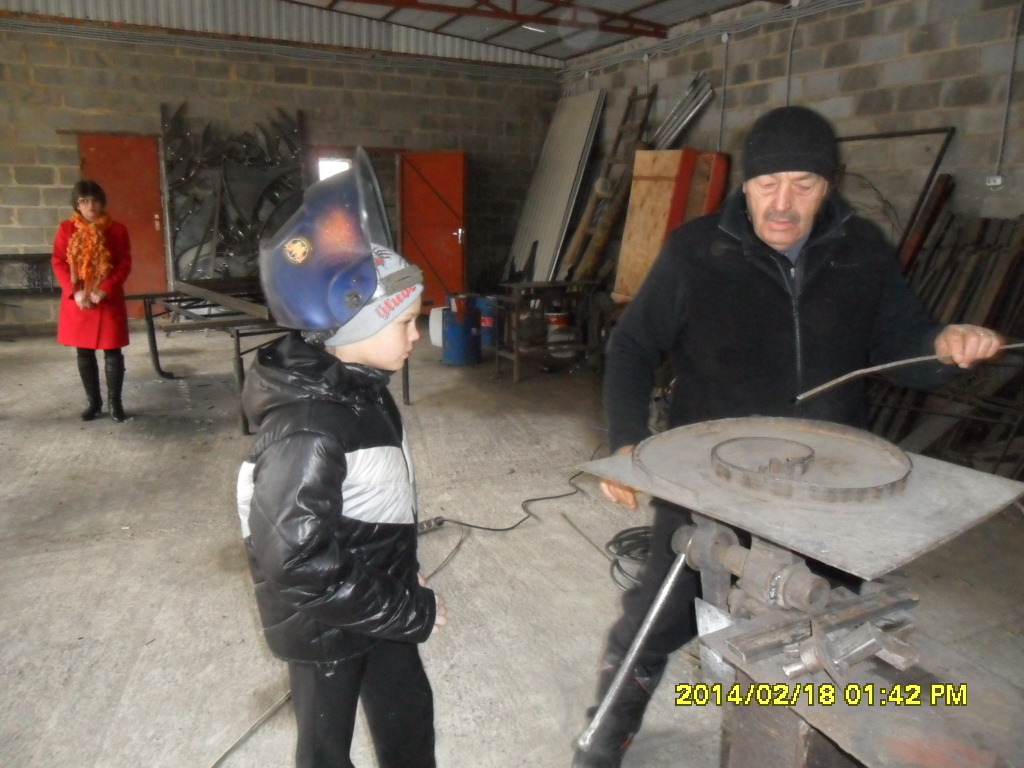 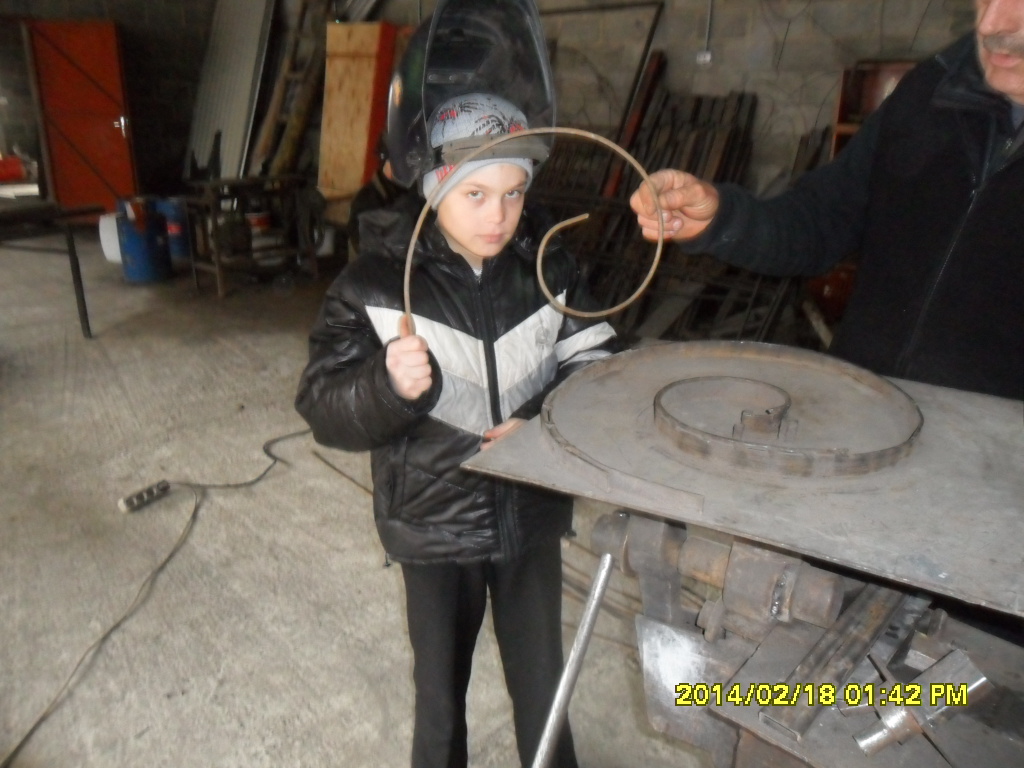 Станок «труборезка»  - мы нарезаем полосы металла
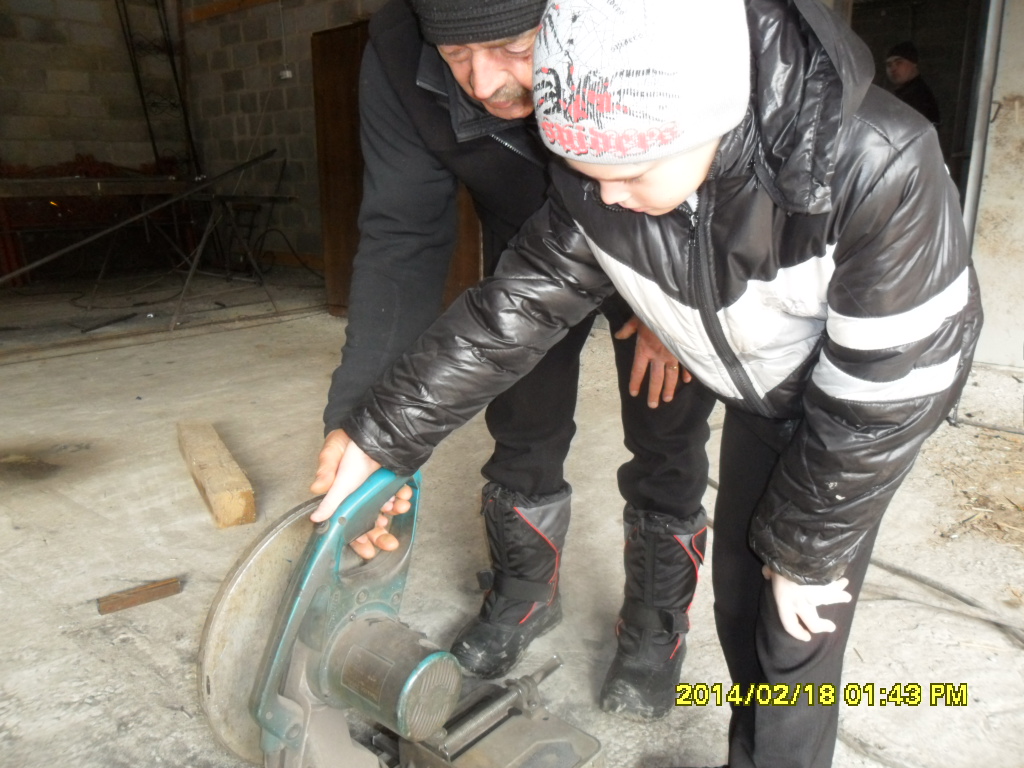 Мы отрезаем арматуру  нужного размера
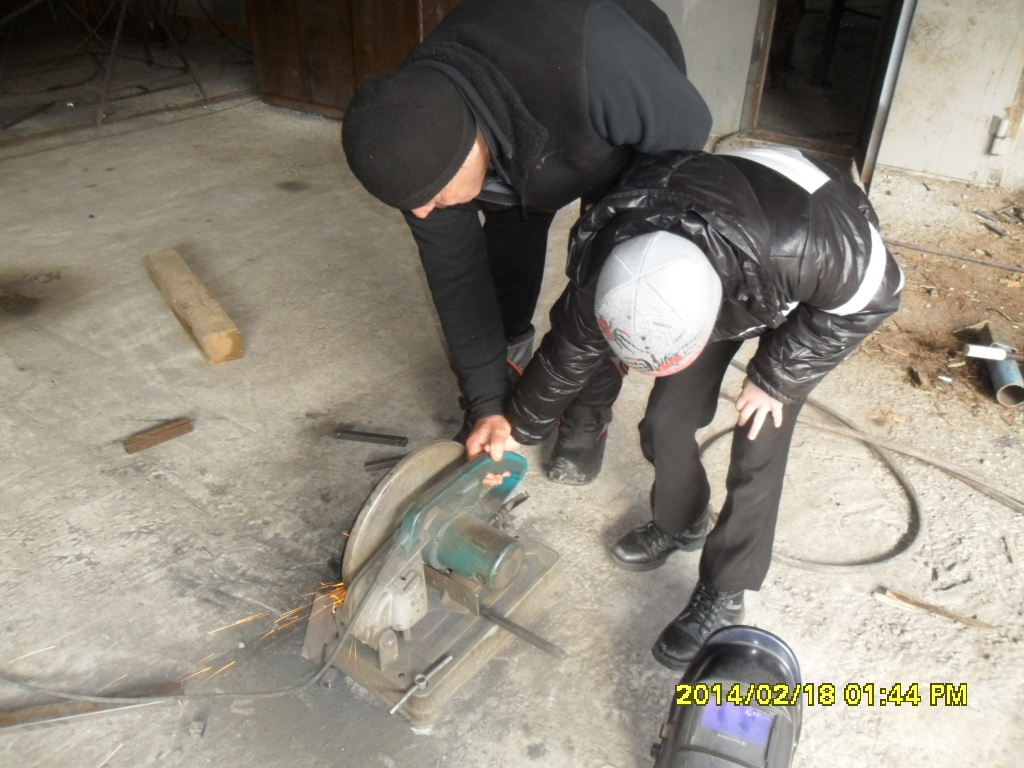 В чехе не только «варят» металл, но  выполняют другие работы
 по металлу для населения.
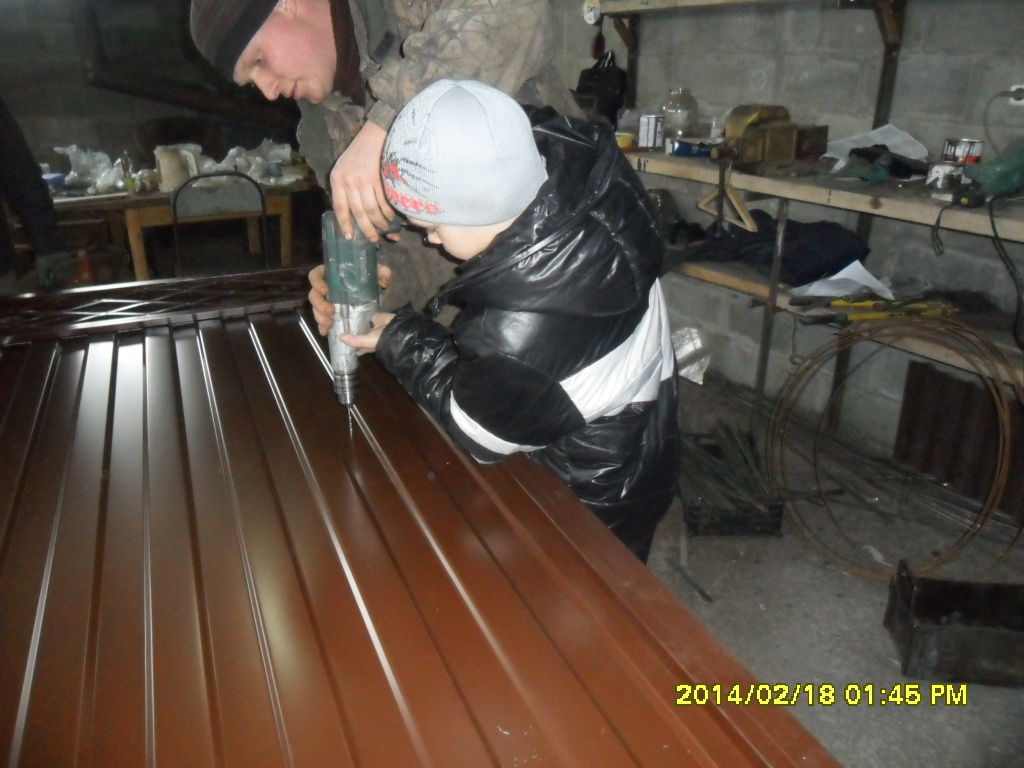 Для поддержания огня в печи нам нужны дрова.
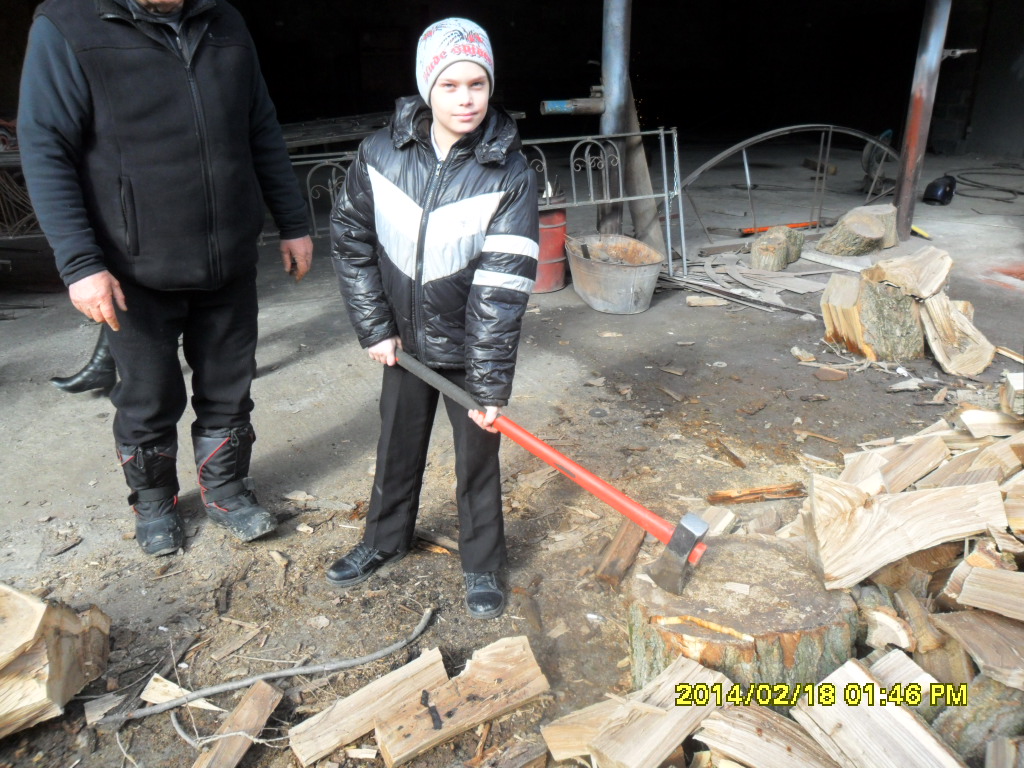 Рубить дрова –очень даже интересно!
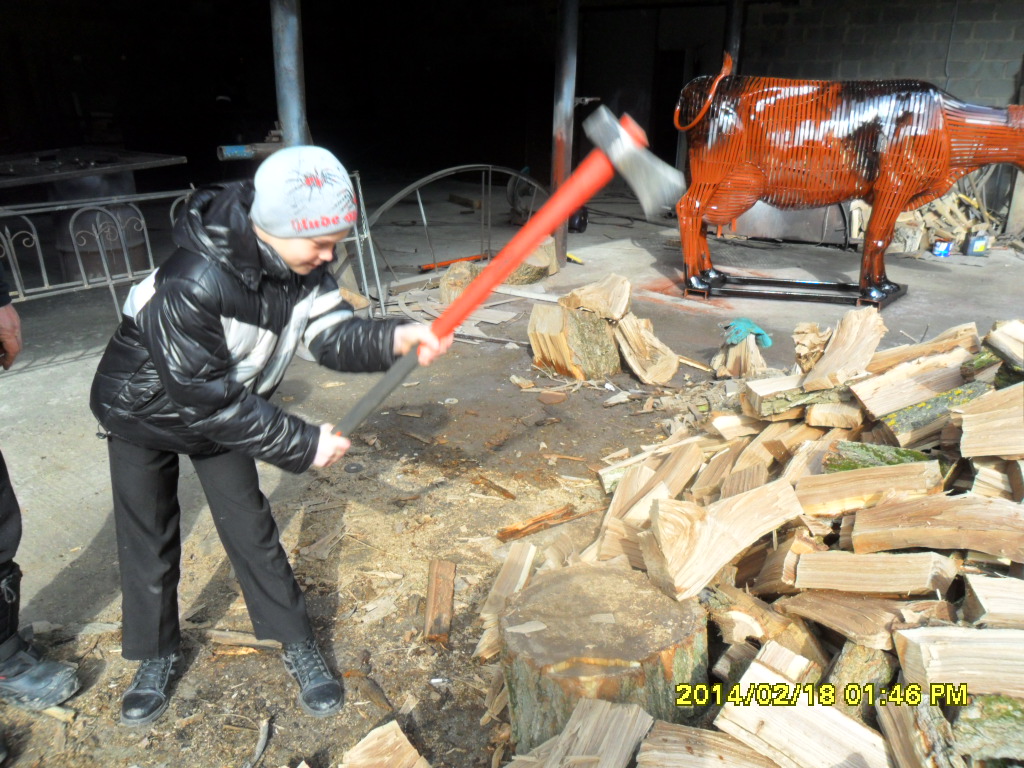 Колов Николай Витальевич пригласил   нас всем классом на экскурсию.
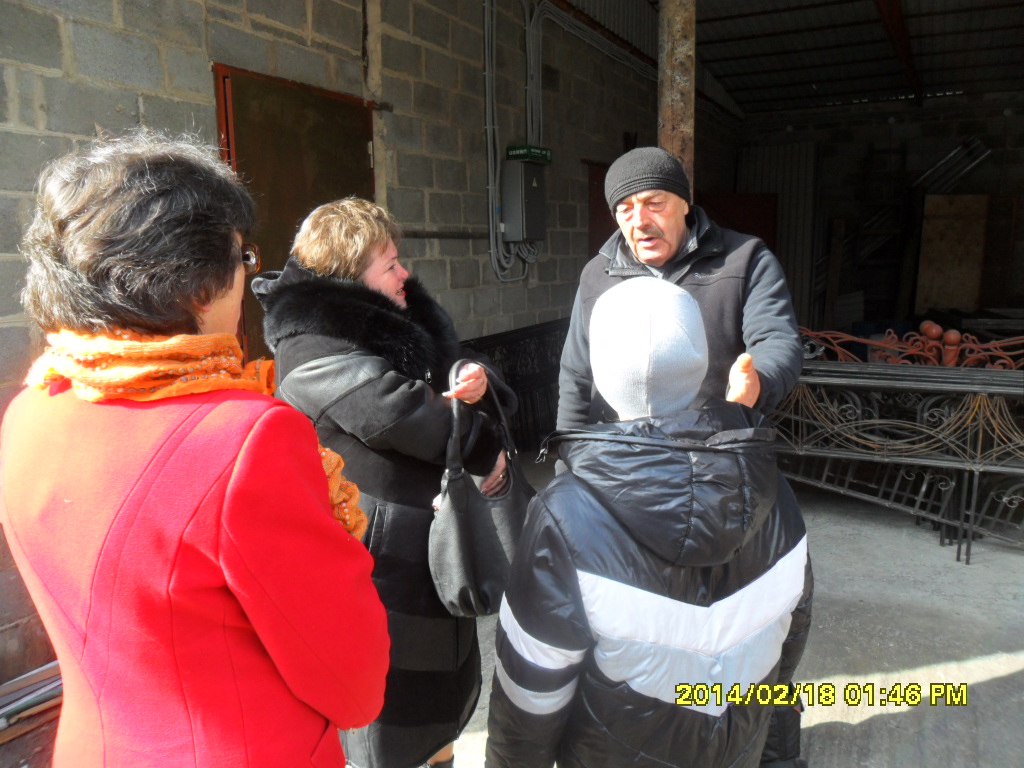 V. Вывод
Из  прочитанного материала в книгах, на сайтах интернета,  посещения краеведческого музея, можно сделать вывод, что кузнечное ремесло известно с глубокой древности.
С переселением в конце XVIIIв. запорожских казаков на Кубань еще больше возникла  потребность  в изготовлении предметов быта из железа. В конце XIX – в начале XX  в. в кузнечном производстве широкое применение получила ковань. 
На протяжении веков кубанцы поддерживают традиции кузнечного искусства.  Такие мастера есть и в Темрюкском,  Славянском,  Брюховецком,Апшеронском ,Тихорецком   и других районах Кубани. 
Сегодня кузнечное дело снова в моде. Кованые изделия можно встретить повсюду, и художественная ковка снова высоко ценится. Современные кузнецы сохраняют старые традиции, возрождают забытые дедовские способы ковки, развивают кузнечное ремесло на современной кубанской земле и мы стали тому свидетелями и участниками на примере  работы цеха ЧП Языкова Николая Витальевича .
Значит, смело можно утверждать, что кузнечное ремесло на Кубани  не только не забыто, но оно возрождается,  продолжает развиваться и укрепляться, приобретать новые способы производства на современной Кубанской земле.
VΙ. Заключение
Цели и задачи,  поставленные  в начале  проектной  работы,  выполнены. Много информации я узнал в ходе работы в цехе ЧП Языкова Николая Витальевича «Куем. Варим»,  пользуясь литературой школьной  и сельской библиотеки, сетью Интернет, рассказами учителя, много информации почерпнул из рассказа Ефремовой Т.Н. в краеведческом зале Тихорецкого музея.  
В цехе, Тихорецкого кузнеца-ремесленника,  Языкова Николая Витальевича мы  наглядно убедились, что кузнецкое ремесло не только не забыто, но и развивается, процветает, является востребованным и популярным ремеслом на Кубани.
 
На данный проект сделана презентация и представлена на уроке кубановедения ученикам нашего класса.
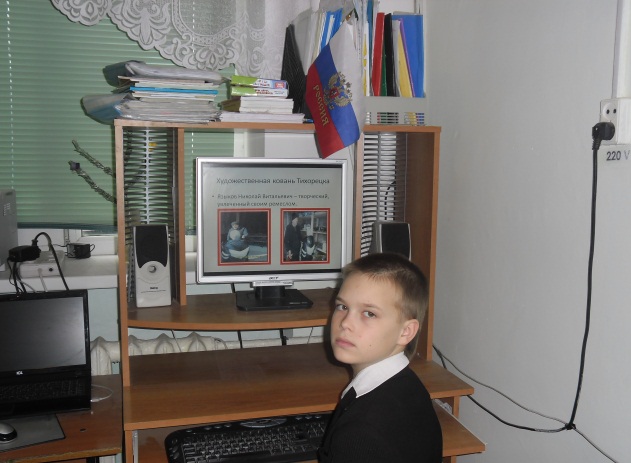 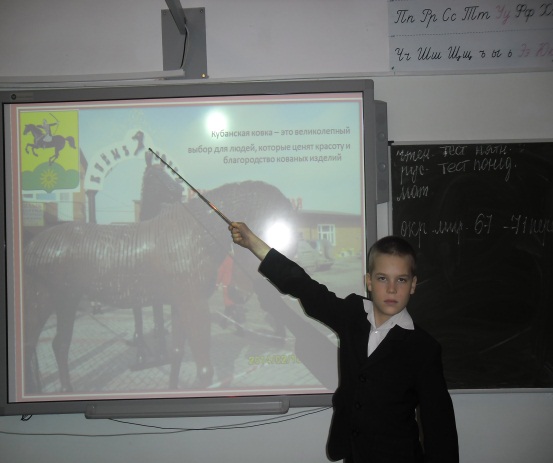 VΙ. Список литературы
Вакуленко Е.Г.  «Народная культура кубанских  казаков» [Текст]: учеб. Пособие/ Е.Г. Вакуленко .- Краснодар: Традиция, 2012. – 112с.
Ганкур, Н.А.  «Материальная культура  Кубанского казачества» [Текст в 2 т.]/ Н.А. Ганкур; ред. Б.А. Трехбратов , В.И. Лях. – Краснодар:  Традиция. Т.2. 2009.  -  272 с.: ил.
Тихомирова Е.В. Мартынова Т.В. «Золотой век русского оружейного искусства. Царское оружие и конское убранство» [ Текст. Иллюстрации]: альбом   ред. Т.М. Кунц .-  Москва. «Восхождение», «Скрижали – С », СП «Эллис лак». 1992.
Мелетинский Е.М. «Мифологический словарь» [Текст]:  учебное пособие / Мелетинский Е.М., Макаревич В.М. – Москва: «Советская энциклопедия»1991. – 736 с. 
Новикова Т.Д. Проектные технологии на уроках и во внеучебной деятельности. Народное образование. 2000, № 8-9, с.151-157.
Интернет- ресурсы: wikipedia.org/wiki/
http://lgrem.ru/catalog_pics/big/68.jpg
http://www.mindomo.com/view.htm
http://www.educom.ru/ru/documents/archive/advices.php Методические рекомендации по организации проектной и исследовательской деятельности обучающихся в образовательных учреждениях.
http://schools.keldysh.ru/labmro